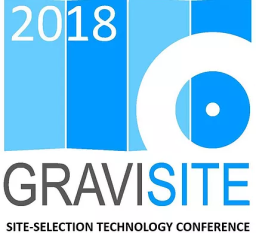 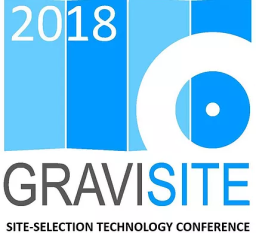 2018 Gravisite Panel Discussion
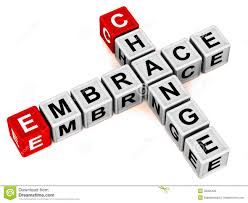 “It is not the strongest or the most intelligent who will survive, but those who can best manage change.”
~Charles Darwin
Panel Members

Steven Stewart (Ahold-Delhaize)
Tammy Fate (Oklahoma City Chamber)
Glen Masoner (Assoc. Wholesale Grocers)
Moderator: Brad Markle (Ahold-Delhaize)